Your Logo Here
Twitter
Best Practices
In 140 Characters or Less
www.YourBusiness.com
Your Logo Here
Understanding Twitter
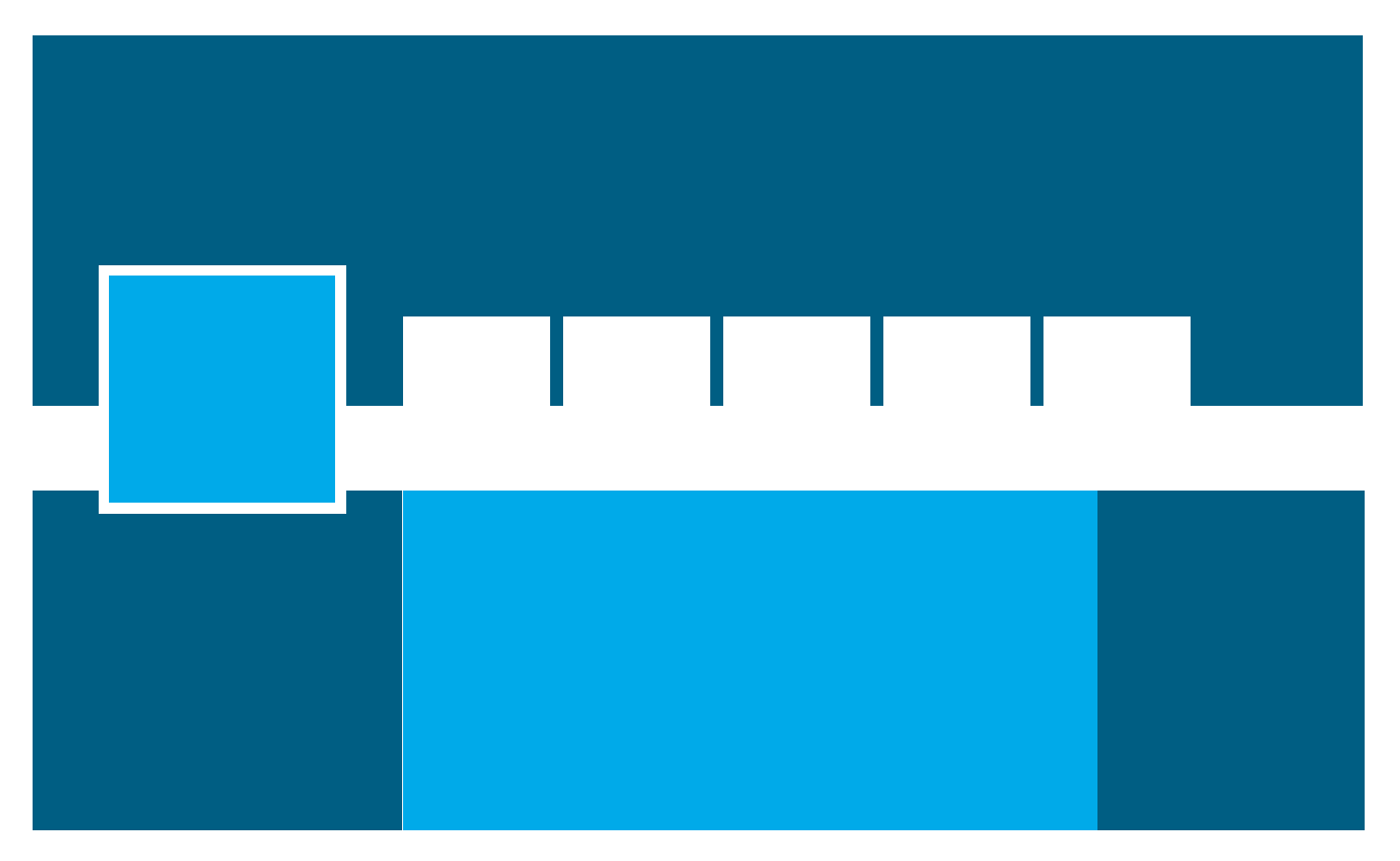 Use the right 
profile photo!
Use your logo, headshot, or other relevant image.
Size: 400 x 400 pixels at 72ppi.
1500 px
Get a quality cover photo representative of your business.

If you have little to no graphic design experience, fear not! Try easy-to-use photo editing utilities such as canva.com or inexpensively outsource the work on sites like fiverr.com.
Recommended size: 1500 x 500 pixels.
500 px
Number of users you follow
Change your images & information
Number of tweets you have posted
List of tweets you have favorited
Number of users following you
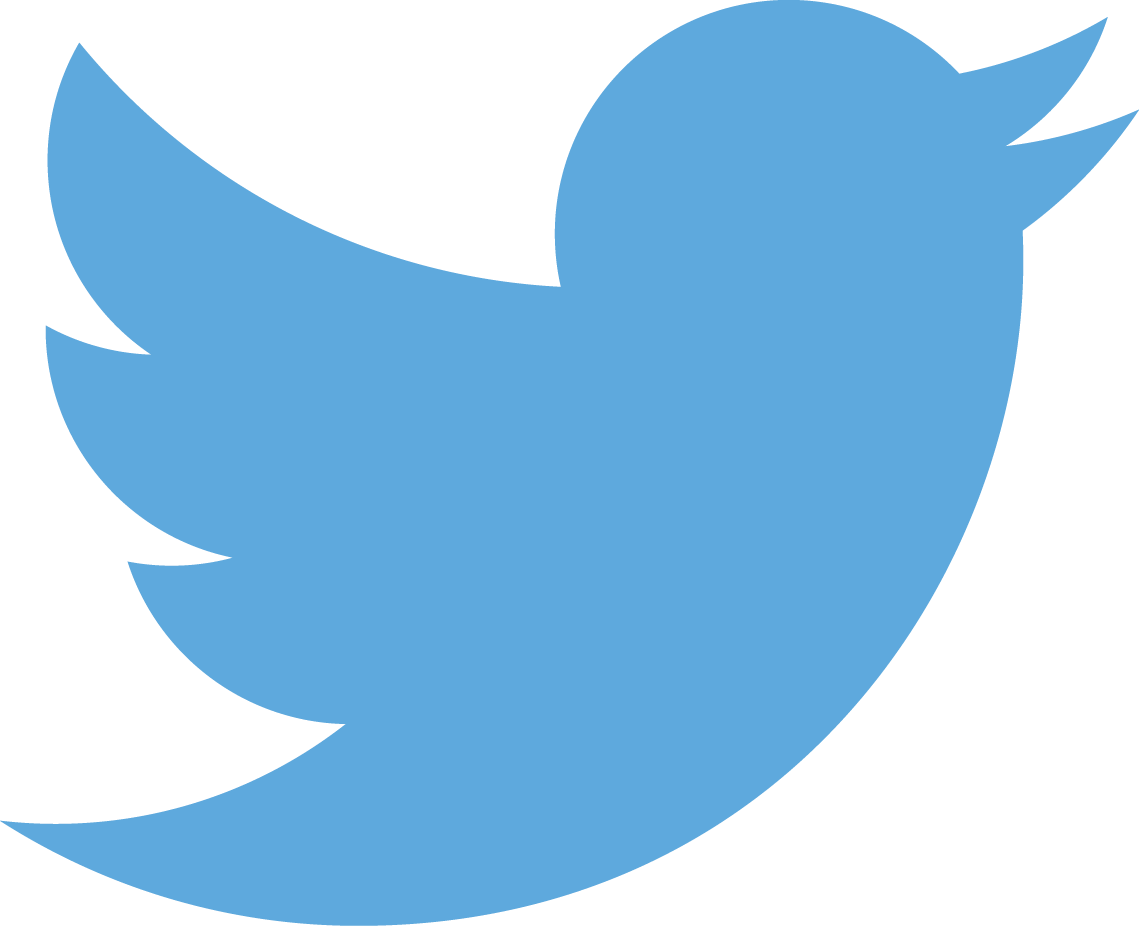 Edit profile
Tweets
Following
Followers
Favorites
Profile Photo
Tweets
Tweets & replies
Photos & videos
Who to follow
A list of users you might be interested in following.

Trends
Lists the most popular trends in your region both with or without #’s.
Business Name
@TwitterHandle
What’s a Handle?
A handle is another word for username. Twitter handles have an “@” symbol in front of the username like so: @Handle. It is also used in your account URL e.g. twitter.com/handle. Use it in tweets to tweet someone or mention them in a tweet.
What’s a Hashtag?
Hashtags are used to mark keywords or topics in a tweet. You can use hashtags by placing a “#” sign in front of a word e.g. #hashtag. They can be used in a variety of ways; to show humor, add context, to join a trending topic, and they increase your chances of being found in a search as they become links to a real-time list of tweets on that topic.
Use this space as a 160 character CV of you and your business. You may use hashtags to identify your interests or handles to identify people who you post with or are connected to.
Your Logo Here
Keep Posts Short
By keeping your tweets at or around 100 characters (max allowed is 140), others can retweet you with enough space to add their own comments.
Follow
Follow other experts in your field & businesses you wish to work with. Every follow results in a notification getting you noticed instantly.
Interact
Don't just follow, interact and show interest in what they have to say! You'll build your following & create goodwill within your community.
Your Logo Here
Be Social
By keeping your tweets at or around 100 characters (max allowed is 140), others can retweet you with enough space to add their own comments.
Leverage the Power of Now
Users want to discover what’s happening now. Capture their attention with words that create a sense of urgency like “now,” hurry,” & quick.”
Get a Handle on Handles
Use handles at the beginning of your post to tweet that person. Use them anywhere else in the post to mention them.
Your Logo Here
Find Conversations to Join
Use the search function and see if people are already talking about your subject, then join in rather than putting out a cold tweet.
Focus on Your Passion
Stick to tweeting about what you know best and people will flock to you as an influencer in that industry.
Don’t Be Fake
Be true to your brand and tweet naturally. Nobody likes a plastic salesy tweet.
Your Logo Here
Avoid Over-Capitalization
YOU DON’T LIKE TO READ TWEETS IN ALL CAPITAL LETTERS AND YOUR FOLLOWERS WON’T EITHER. IN FACT, IT WILL LIKELY TURN THEM OFF.
Use Hashtags Intelligently
Join a trending topic – Example: What a game last night! #WorldSeries2015 
Get found in searches – Example: Look at the pic of this #Owl
Add context – Example: What a view! #EmpireState
Show humor or emotion – Example: Just got a new job! #Excited!
Don’t use trending hashtags that have no relevance to you.
Your Logo Here
Recap
Understand the Basics
Keep Posts Short
Follow
Interact
Be Social!
Leverage the Power of Now
Get a Handle on Handles
Find Conversations to Join
Focus on Your Passion
Don’t Be Fake
Avoid Over-Capitalization
Use Hashtags Intelligently
Your Logo Here
Questions?
Contact:

YourEmail@Email.com

Visit:

www.YourWebsite.com

Connect:

Facebook  |  Twitter  |  LinkedIn